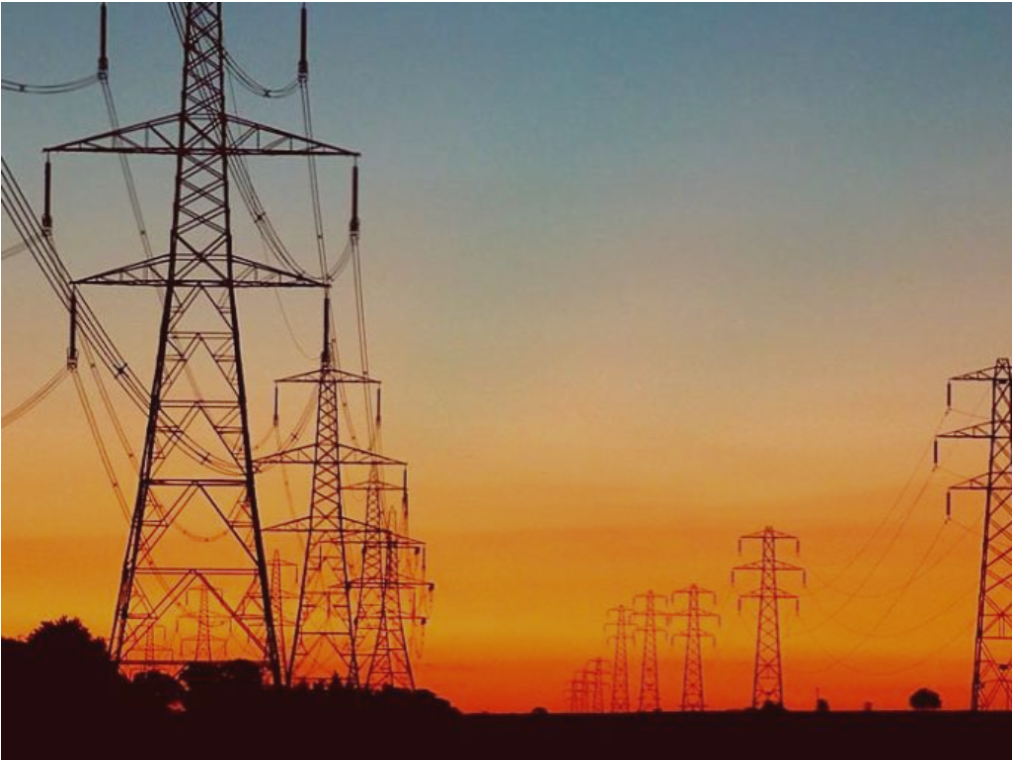 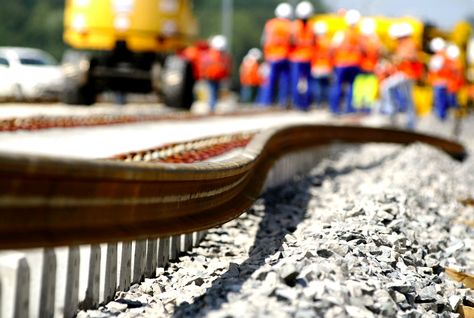 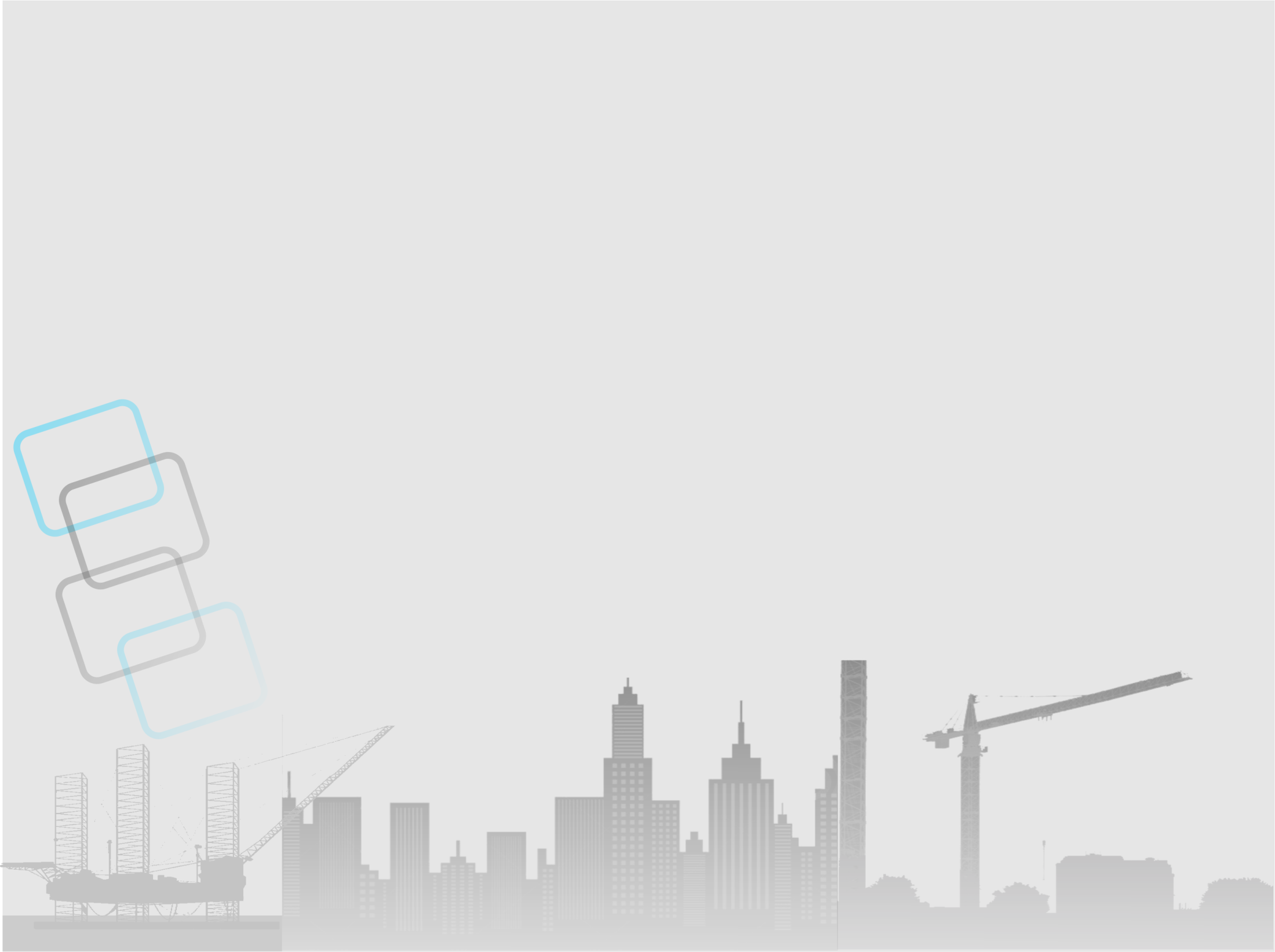 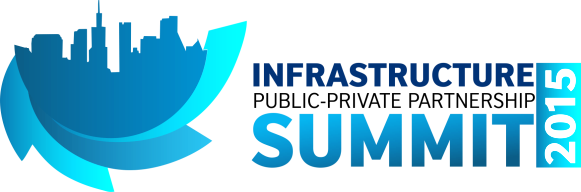 NIGERIA INFRASTRUCTURE PPP SUMMIT
TACKLING NIGERIA’S INFRASTRUCTURE DEFICIT THROUGH PUBLIC PRIVATE PARTNERSHIPS
pre-summit workshop | march 1 – 2, 2016 | ministry of budget & national planning
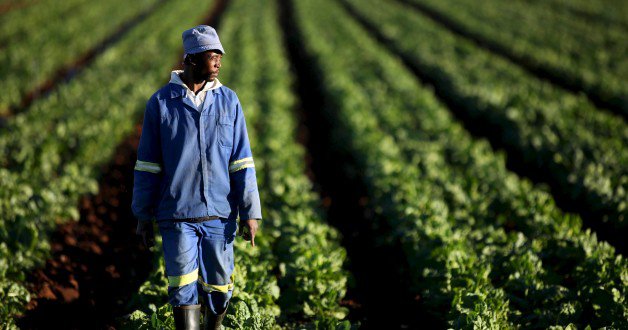 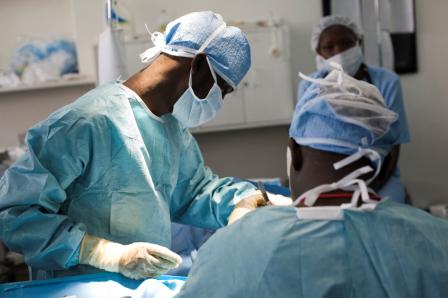 CONCEPT NOTE
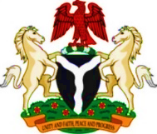 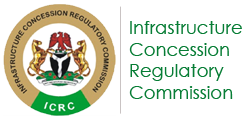 Ministry of Budget & National Planning
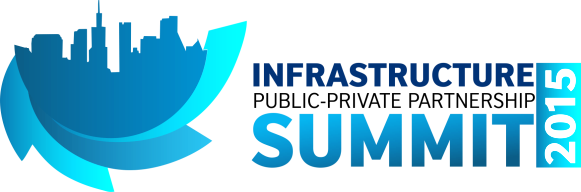 Summit Convenors
Adams & Moore, Bola Ajibola & Co, Dikko & Mahmoud and the Infrastructure & Human Capital Development Policy Commissions of the Nigeria Economic Summit Group are working with the Federal Government to develop, publish and facilitate commitment from key ecosystem players for the delivery of sector specific roadmaps in four critical areas – Power, Transport, Health & Agriculture that will be launched for public consultation at the 2015 Infrastructure PPP Summit.
With history dating back to the mid 1940’s, Adams & Moore is a top UK professional advisory firm with specialist audit, tax and advisory teams, and a client base that extends beyond Great Britain into mainland Europe, the middle-East, Asia Pacific and Africa from its regionally based offices in London Bridge and Dartford.
A&M Transaction & Financial Advisory teams have deep sector experience in Infrastructure, ICT and Human Capital Development.
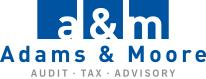 Established over 40 years ago, Bola Ajibola & Co is still led by its founder His Excellency, Judge Bola Ajibola (SAN, KBE, CFR, D.Litt) former Minister of Justice and Federal Attorney-General and former Judge at the international Court of Justice at The Hague, whose experience spans decades of local and international legal practice. 
Bola Ajibola & Co PPP Policy and Legal Advisors have a broad range of experience including deep sector specific expertise in Transport, Power and Education.
Bola Ajibola & Co.
Dikko & Mahmoud is a full service law firm with cross-sector experience founded in 1993 by A.B. Mahmoud SAN and Mr. A.B. Dikko, former Attorneys General of Kano and Kebbi States respectively. 
Dikko & Mahmoud are Specialist Legal Advisers with experience in a broad range of sectors including Public sector, Financial Services, Education, Health and Oil & Gas.
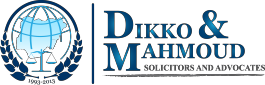 The NESG is a convener of public-private dialogue, and one of Nigeria’s most influential think tanks. 
Composed of 7 Policy Commissions, the NESG works to engage government, private sector, and civil society on key development issues and economic policies in Nigeria.
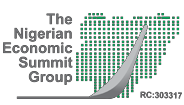 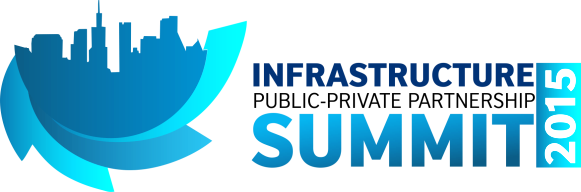 Contents
Background & Context
   Summit Objectives   
   Project Timelines
   Pre-Summit Workshop in Numbers
   Key Questions
   Key Findings
   Sector Review
   Conclusions
   Recommendations
1. Background & Context
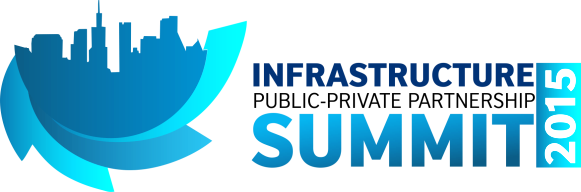 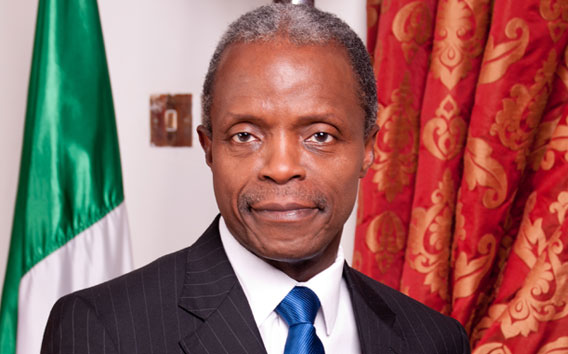 Nigeria is Africa’s largest economy but its Infrastructure deficit in critical areas is holding back its true economic potential.

About USD 3.1 trillion is required over a 30 year period to address Nigeria’s infrastructure deficit. 

PPPs where appropriate can help address this deficit.

The Nigeria Infrastructure PPP Summit will convene senior policy makers and analysts and the investment community with the objective of charting roadmaps for the successful development and delivery of PPP projects in Nigeria over the next five to ten years.
His Excellency Prof. Yemi Osinbajo SAN
Vice President, Federal Republic of Nigeria
Chairman, National Economic Council
This summit is about charting the way forward in critical sectors and establishing a private-sector led community of practice charged with working in collaboration with government across all levels; that will ensure the successful implementation of these roadmaps.
OBJECTIVES
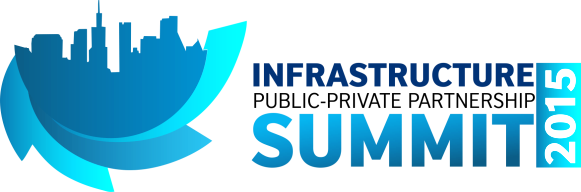 2. Summit Objectives
Develop, publish and consult on sector-focused implementation roadmaps for the successful development and delivery of PPP projects in Nigeria over the next 10 years.
Build and enhance private and public sector institutional capacity for the delivery of PPP projects in Nigeria.
Establish a credible platform for sharing best practice, and periodically reviewing the progress of PPP projects in Nigeria.
Summit 
Objectives
Create an opportunity for senior policy makers to interact with potential investors, fund managers and delivery partners in a number of critical infrastructure sectors, with a view to initiating the process of establishing the mutual understanding and trust, critical to creating the environment for the delivery of successful PPP projects.
Establish a PPP Community of Practice that will serve as an accessible resource/support for the identification, appraisal, and execution of federal and state government PPP projects across each of the summit focus areas.
Educate prospective project sponsors / developers and financiers about the prospects and the opportunities open to private sector players in the provision and financing of infrastructure projects
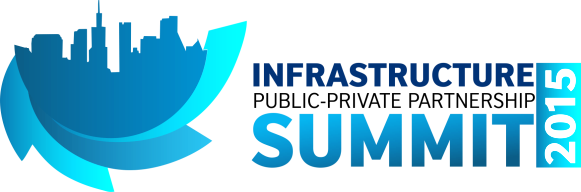 KEY PROJECT MILESTONES
3. Project Timelines
Launch process
Implementation and Successful completion
Project Inception
Establish Programme Objectives
Complete Data Gathering Exercise
Establish Summit Advisory Council
Establish and Inaugurate Joint Working Committee
Establish and inaugurate Technical Committee
Roadmapping & Data Validation
Review Project Pipeline Data
Capacity Building workshops for MDA’s
Produce Draft Project Roadmap Framework
Validate Draft Project Roadmap in pre-Summit workshops and stakeholder roundtables
Review output of Public Private Dialogue and produce Vice President’s briefing note
Summit & Follow Up Activities
Explore Strategic context for PPPs in the current fiscal environment
Establish challenges and opportunities ahead
Set out the Governments Infrastructure PPP Policy Focus
Set out private sector commitments to addressing Nigeria’s infrastructure deficit
Project Implementation
Project Inception
Project Status Update
Planning for the Infrastructure PPP Summit is in earnest with the constitution of the Summit Advisory Committee and the Joint Working Committee with representation from the Ministry of Budget & National Planning, ICRC, Office of the Secretary to the Government of the Federation and the Summit convenors.
A roadmap planning tool populated with the ICRC’s 2014 PPP Project Pipeline has been produced, and validated with owner MDAs at the 2-day pre-Summit Workshop held between 1-2 March 2016.
The next key milestone is the Public Private Dialogue, which will seek to invite private sector engagement in the development of the sector-focussed roadmaps.
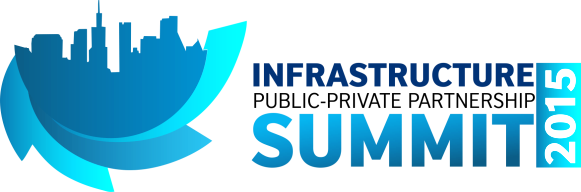 4. Pre-Summit Workshop in Numbers
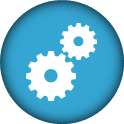 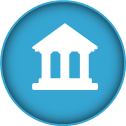 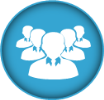 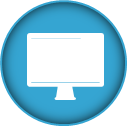 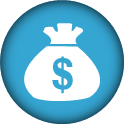 4 
Critical Infrastructure Sectors
18
Participating MDAs
6
DFIs & IDPs
103
Delegates
19
Subject Matter Experts
Participants from 18 MDAs and six DFIs and IDPs convened in Abuja to review and validate the ICRC PPP project pipelines in four critical sectors: Power, Transport, Health and Agriculture.

The Workshop was delivered over two days: 
Day one – 5 capacity building seminars facilitated by 19 key resource people 
Day two – 4 breakout sessions structured around a review of the ICRC PPP project pipeline in the four summit focus areas. 

The output of the exercise included a status update of projects in the ICRC projects pipeline and an understanding of key constraints affecting the successful delivery of pipeline PPP projects.
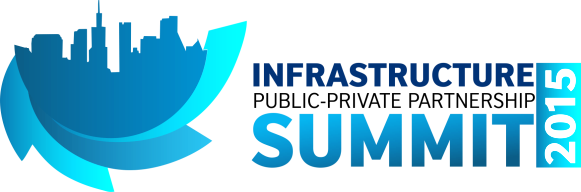 6. Key Discussion Points from the Capacity Building Seminars
Session 1: The National Integrated Infrastructure Master Plan (NIIMP)
The NIIMP is a national integrated road map for infrastructural development in Nigeria with a planning horizon of 30 years
The NIIMP requires buy in from key stakeholders, verifiable data and clear commitments to the sanctity of contracts to be successfully implemented.
The document plays a vital role in coordinating the integrated implementation of infrastructure development.
Session 2: PPP Project Cycle and Project Screening
The PPP project life cycle needs to follow a systematic approach that allows sufficient time for proper project preparation. 
There is need to engage competent Transaction Advisers with the legal, technical and financial expertise to develop bankable projects, as well as identify contingent liabilities that could crystallize down the line in each transaction.
Session 3: Understanding Roles of the Key Agencies in Nigeria’s PPP Delivery Framework
There are over 10 Federal Government agencies involved in Nigeria’s PPP delivery chain.
An understanding of the roles of key agencies in the PPP space is critical to successful preparation and execution of PPP projects.
The ICRC has identified gaps in Nigeria’s PPP delivery framework and is in the process of making necessary enhancements.
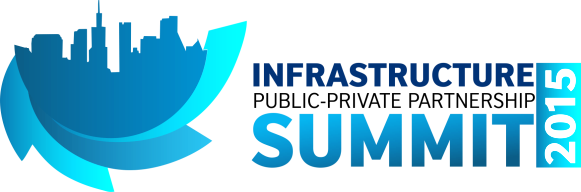 6. Key Discussion Points from the Capacity Building Seminars
Session 4: Building Trust and Balancing Interest in Tackling Nigeria’s Infrastructure Deficit through PPPs
Mutual trust is vital in the delivery of PPPs.
In balancing the interest of private sector participants, public sector officials, citizens and communities impacted by potential PPP projects, trust is necessary ingredient.
Some helpful guides in achieving mutual trust include; developing an effective and consistent communication plan and strategy, identifying needs, concerns and interest and incentivise behaviour after identifying the benefits of each critical stakeholder.
Session 5: Managing and Allocating Risks in PPP Projects and Making Deals Bankable
Political and Legal risks can be managed through a contractual and insurance framework
DFIs play a catalytic role in opening windows of available credit opportunities/investments
The African Development Bank (AfDB) has set up a number of facilities to aid MDAs design bankable projects, one of which is the Africa 50 project vehicle to bring in the legal, financial and technical expertise to help provide the support to reach bankability.
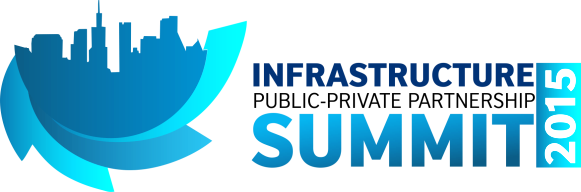 7. SECTOR REVIEW
TRANSPORT SECTOR PPP PROJECT PIPELINE REVIEW
Issues and Constraints
Environmental and financial bottlenecks.
Complex PPP process.
Failure of MDAs to follow the ICRC guideline.
Attendant political risks.
Lack of commitment to integration and inter-modality in the sector.
Outdated legal framework.
Recommendations
Government should create the enabling legal environment attract private sector investment
Simplification of PPP guidelines; particularly the harmonisation of all the key agencies and approval processes.
Fair arbitration should be explored as a means of mitigating risks in PPPs in the sector. 
The Ministry of Transport should rise up to its obligation of ensuring inter-modality in the transport sector both at conception, planning and implementation to optimize PPP opportunities.
ICRC should intensify awareness creation to ensure MDAs have a better understanding of the requirements for successful PPP delivery. 
PPP success stories in the sector should be shared for experiential learning and to boost the momentum of implementation in the transport PPP space.
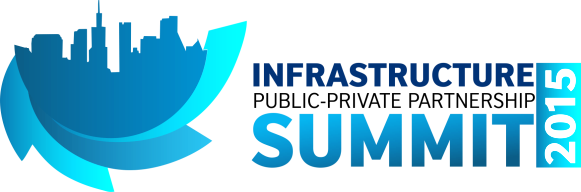 7. SECTOR REVIEW
POWER SECTOR PPP PROJECT PIPELINE REVIEW
Issues and Constraints
Aging equipment and an inadequate transmission network reduce utilization of power generated.
Presence of some tariffs that do not cover cost.
Difficulty of some power plants in accessing reliable gas supplies.
The ability of some people to access power without paying.
Recommendations
Need for verifiable data.
Capacity building of the MDAs on how to develop verifiable data.
The need for greater synergy in the sector.
Need for long term systematic approach to transforming Nigeria’s power sector infrastructure.
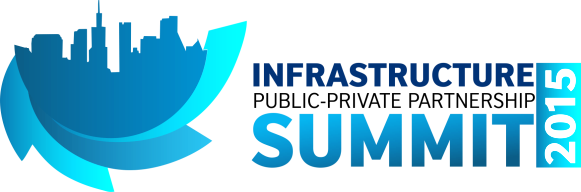 7. SECTOR REVIEW
AGRICULTURE SECTOR PPP PROJECT PIPELINE REVIEW
Issues and Constraints
Absence of capacity building initiatives for beneficiaries of agricultural PPP projects especially farmers.
Poor state of extension workers and the gap created in information flow in the sector.
Absence of business models that balance the interests of parties within the agriculture PPP space.
The high interest rate charged by commercial banks.
Lack of verifiable data.
Lack of synergy of information.
Recommendations
There should be improved synergy between the PPP Unit and other units connected with PPP projects in the agricultural sector. 
The PPP unit should ensure that Agriculture PPP data is updated at the IDCU of the MBNP and ICRC
The Federal Ministry of Agriculture should take advantage of capacity development training organised by IDPs.
Extension service system should be revamped to improve connection of people to projects within the PPP space.
Mind-set and perception change should be a priority in the agriculture PPP space. This will ensure comprehensive buy in as well as a futuristic approach to PPP development in the agricultural sector
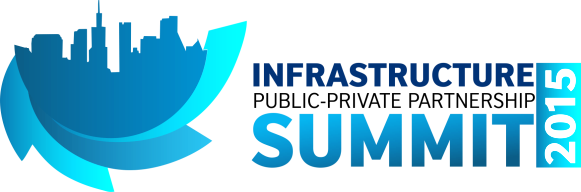 7. SECTOR REVIEW
HEALTH SECTOR PPP PROJECT PIPELINE REVIEW
Issues and Constraints
Inaccurate data and information analysis
Loose legal framework
Lack of stakeholder buy-in and commitment
Operational and environmental risks such as strikes, human capacity limitations and environmental hazards
Financing risks such as additional interest costs, default rates and other contingent liabilities
Knowledge gap on PPPs in the health sector.
Recommendations
Data testing and analysis should be independent & rigorous
Appropriate legal & contracting framework should be created
Stakeholder engagement and communication should be enhanced to ensure development & execution of PPPs in the sector
Identification and focus on bankable “low hanging fruits” to accelerate progress and create momentum
Technical capacity of PPP delivery should be strengthened in the sector
Model Outline Business Case (OBC) should be developed in various areas of the sector such as diagnostics and hospital building projects.
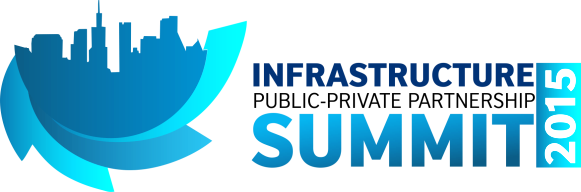 8. Conclusions
5 key themes of constraints on the effective delivery of PPP projects emerged following the review of 51 pipeline projects across the four summit focus areas of Power, Transport, Health and Agriculture
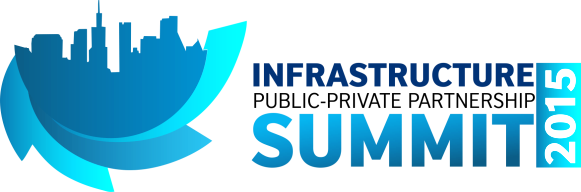 9. Recommendations
To address identified constraints and improve the development and delivery of bankable PPPs, the Federal Government should;
Identify a number of high priority projects; focus resources on those priorities, facilitate momentum and leverage the successes of these projects to signal a new approach to delivering PPPs in Nigeria.
Identify and establish enhancements to Nigeria’s PPP policy and regulatory framework.
Support the development of a PPP community of experts in Nigeria.
Establish and support a private sector driven mechanism for Public Private Dialogues to enhance the delivery of PPPs in Nigeria. 
Improve the coordination and deployment of resources to support high priority PPP projects which should incorporate the resource commitments of IDPs and DFIs for project preparation.
Coordinate the public participation and engagement as part of the proposed Public Private Dialogue and Nigeria Infrastructure PPP summit programme.
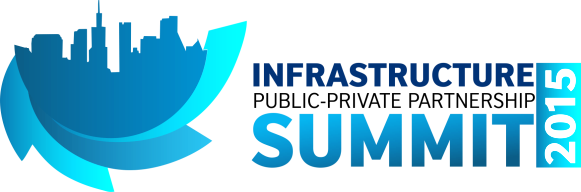 Notes
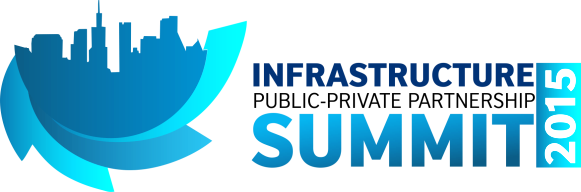 The Secretariat
Nigeria Infrastructure PPP Summit Group
c/o Phillips Consulting Ltd
NEXIM House
Abuja FCT
E: Enquiries@InfrastructurePPP.org
T: 0803 399 4447 / 0803 471 6061